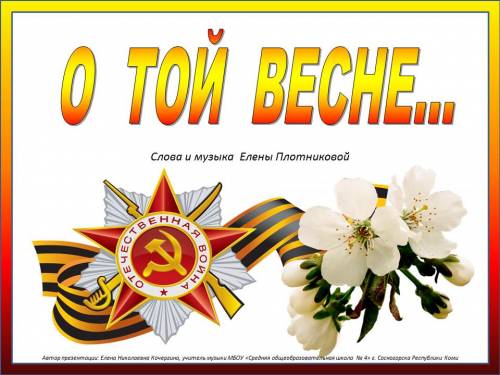 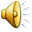 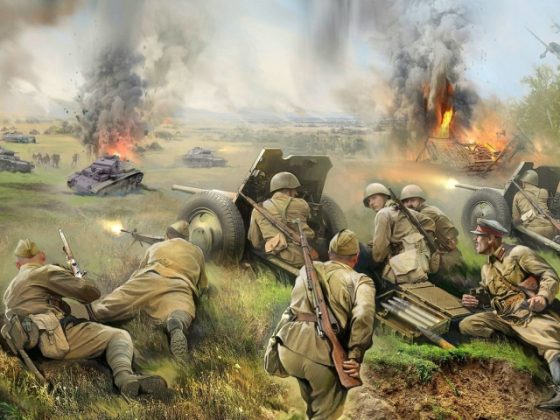 Песня «О той весне» написана
в самом начале 21 века – 
автор стихов и музыки –
 Елена Плотникова.
 Год создания –2009.
Дед и прадед автора тоже
 воевали. Впервые исполнил
 эту песню московский
 вокальный коллектив 
"МультиКейс", руководит 
которым Елена Ильинична
 Плотникова. С 2009 года
 песня звучит на многих
 концертах и конкурсах 
по всей стране и за 
рубежом, выпускаются 
записи на дисках. 9 мая
 2015 года во Владикавказе состоялся Юбилейный Парад Победы, на котором прозвучала песня «О той весне» в исполнении Муниципального хора мальчиков. Песня также звучала во время шествия Бессмертного полка. К Юбилею Победы в мае 2015 года на Пятом Российском Федеральном телеканале снят клип на песню "О той весне" режиссера Бориса Деденёва с участием взрослых и юных артистов.
Очень хорошая, добрая 						песня. Поет детский 						коллектив. Удивительная 						мелодичность и прекрасные 					слова. 
					Песня начинается с яркого 					музыкального фрагмента  .  					Перед моими глазами всплывает 					картина сражения (этому 					способствуют шумовые  						эффекты – взрывы и выстрелы). 					Особой тревогой наполнены 					мелодические ходы  вступления, 					партию которого исполняет 					фортепиано. 
Куплет звучит сдержанно, четкий ритм, умеренный темп, сопровождение - ударные инструменты, размер 4/4.Я  услышал, что во втором куплете мелодия становится немного выше.  Мама  мне объяснила, что основная тональность  ми бемоль минор ,а  во втором куплете происходит модуляция в тональность ми минор. Очень серьезные лица и голоса детей во время исполнения песни. Потому что мы, дети нашего времени, тоже думаем о будущем, и должны помнить  о прошлом – это наш долг перед мужеством защитников прошедшей войны, ощутить ответственность перед памятью этих людей.
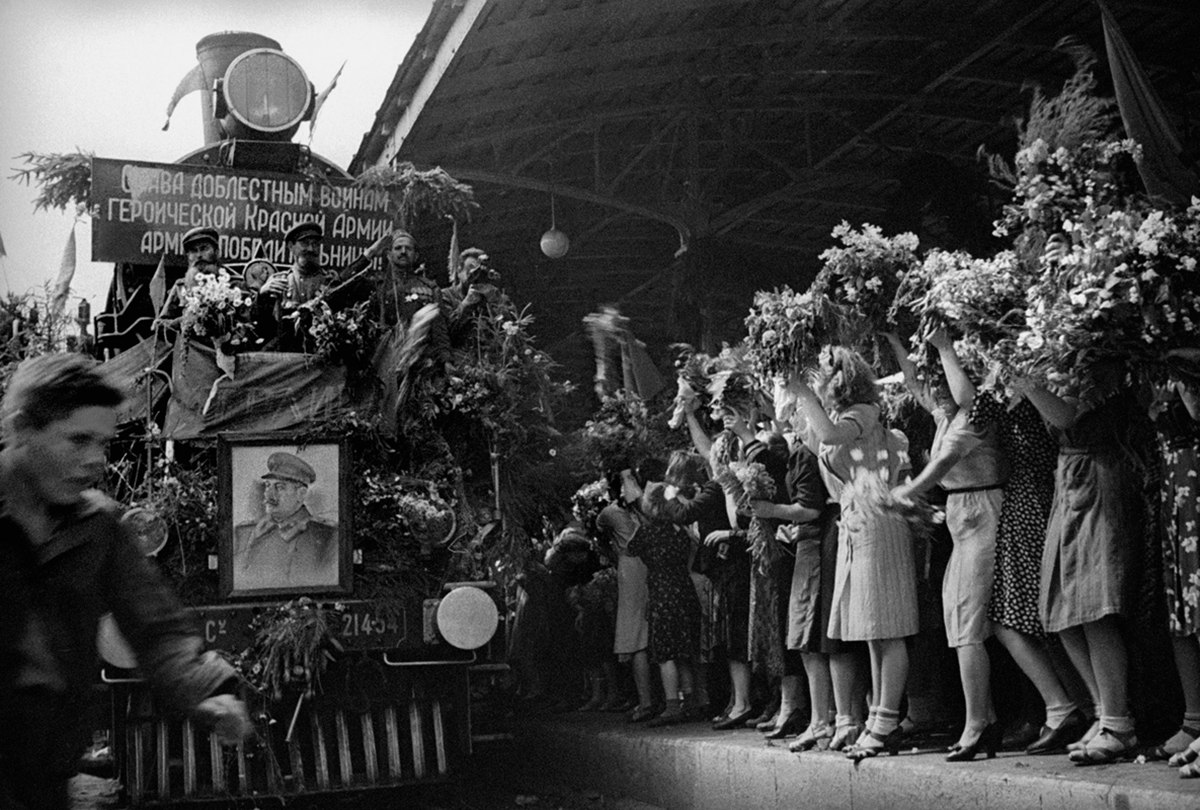 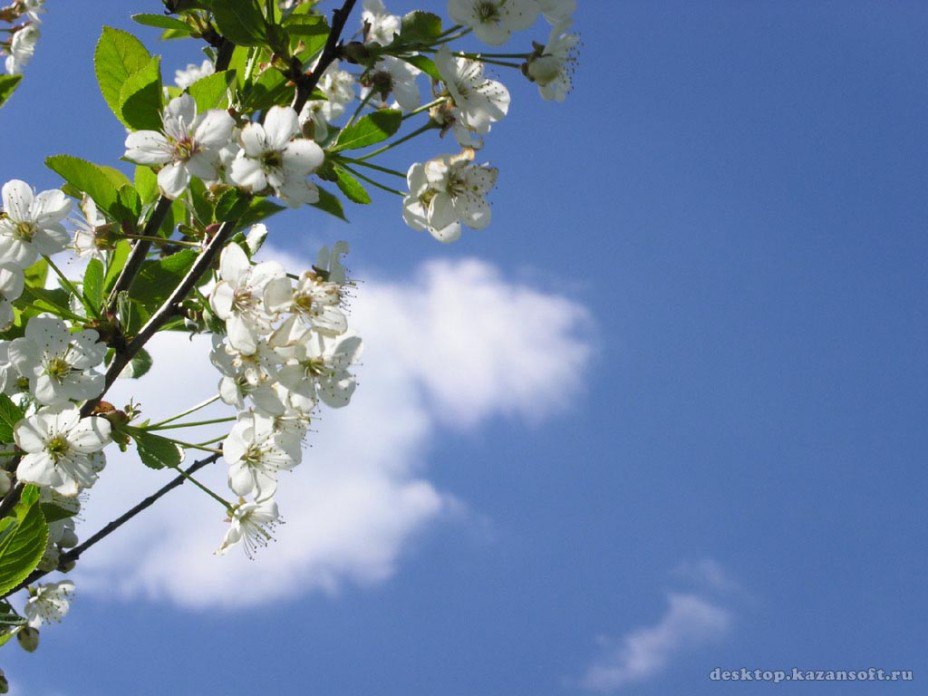 Как мне кажется, главное в 		этой 	песне – это слово 				"прадед":
			И всё о той весне
			Увидел я во сне.
			Пришёл рассвет
			и миру улыбнулся, 
			Что вьюга отмела,
			Что верба расцвела
			И прадед мой с войны
			домой вернулся!..
В песнях советских лет пели о земляках, мужьях, отцах и дедах. Теперь военные годы уходят всё дальше, с ними уходят и ветераны, всё дальше  от нас родные, погибшие на фронте. Для нас они уже не деды, а прадеды. Но связь поколений тянется от прошлого в настоящее, через песни и шествия "Бессмертного полка".
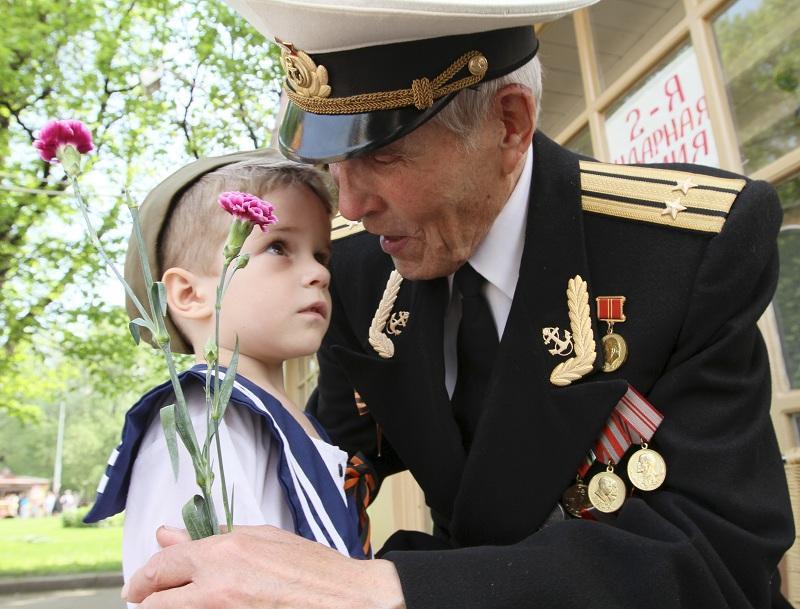 Сюжет переносит нашего героя в самое пекло сражения – под взрывы снарядов, на передовую, где навсегда остались миллионы советских солдат. На время обычный  школьник  превратился  в участника боевого сражения.
 Дети, которые  о войне знают только по рассказам родителей, 
смогли  
прожить 
Историю
 «о той весне».
 Атмосфера 
погружения 
в эпоху того
 времени была
 просто магической! 
Мальчик очень 
чутко отнесся 
к событиям,
 переживаниям 
героя.
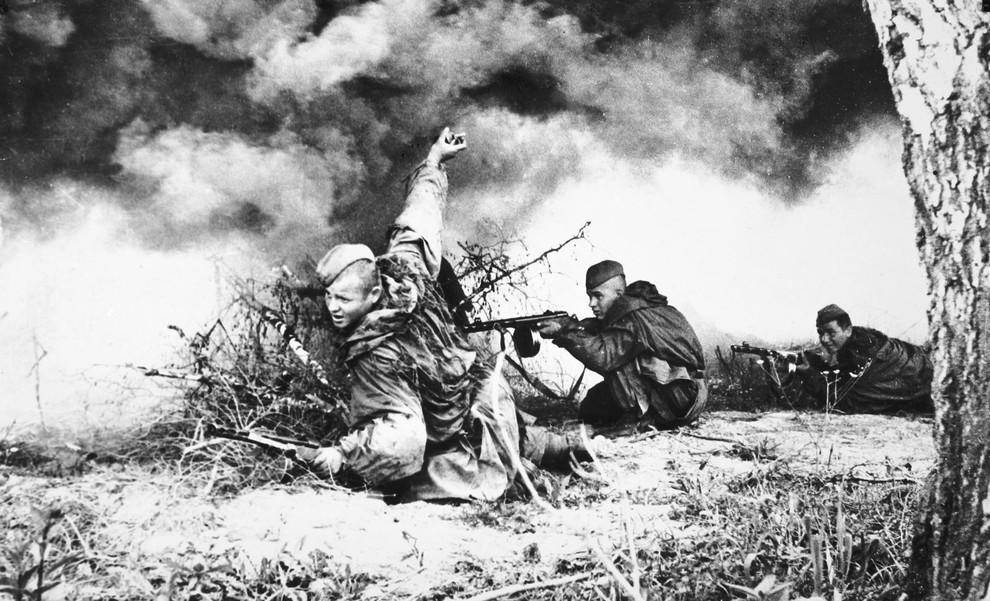 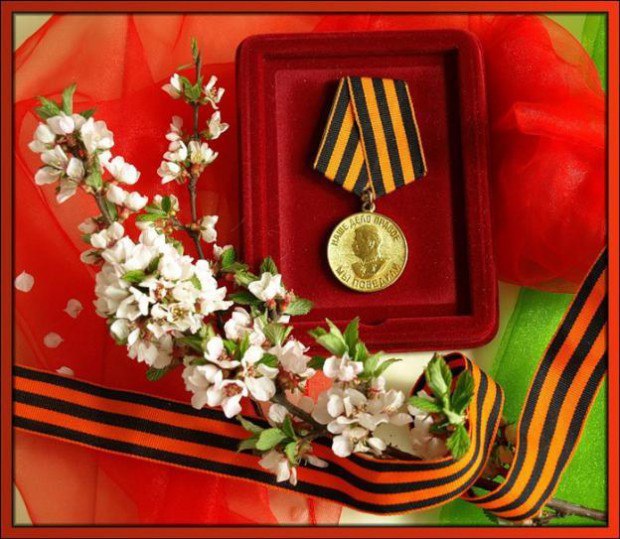 Мое внимание привлекла такая деталь. Под белыми свитерами у детей-исполнителей песни видны красные шарфики. Именно шарфики, с узлом посередине. Красные пионерские галстуки сегодня дети не надевают, а вот шарфики смотрятся очень символично.
Второй вариант исполнения
 этой песни меня тронул особенно.
 Не важно, что девочки  поют для 
нас слышащих  не сами. В первую
 очередь они поют для тех, кто не
 слышит. Оказывается, не всегда для
 того  чтобы донести какую- либо
 информацию необходимо говорить
 словами. И данный ролик это 
Доказывает. Достаточно только  
				посмотреть
				 на созданный
				 сюжет, эмоциональное  состояние 				девочек становится понятно о чем 				хотел сказать автор. Обычный 					весенний день(скорее всего накануне 					праздника победы)-светит солнце, 					поют лесные птицы, природа 					просыпается со сна. Но только 					воспоминания не дают покоя. 
Я думаю Е. Плотникова назвал произведение «И все о той весне» , чтобы помочь нам понять главный смысл песни: если бы тогда, в ту войну, не было бы людей, готовых жертвовать собой ради будущих поколений, то в нашем настоящем никогда не было бы спокойной жизни да и будущего в целом.
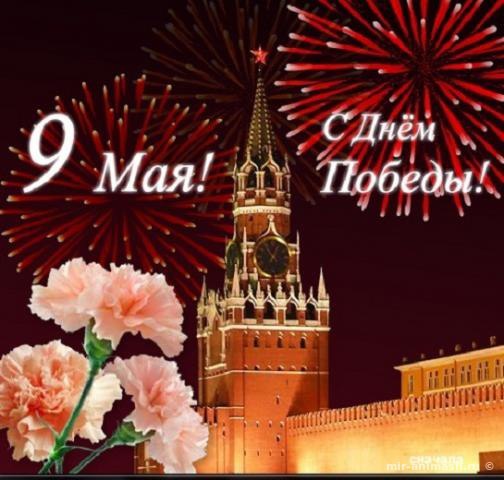 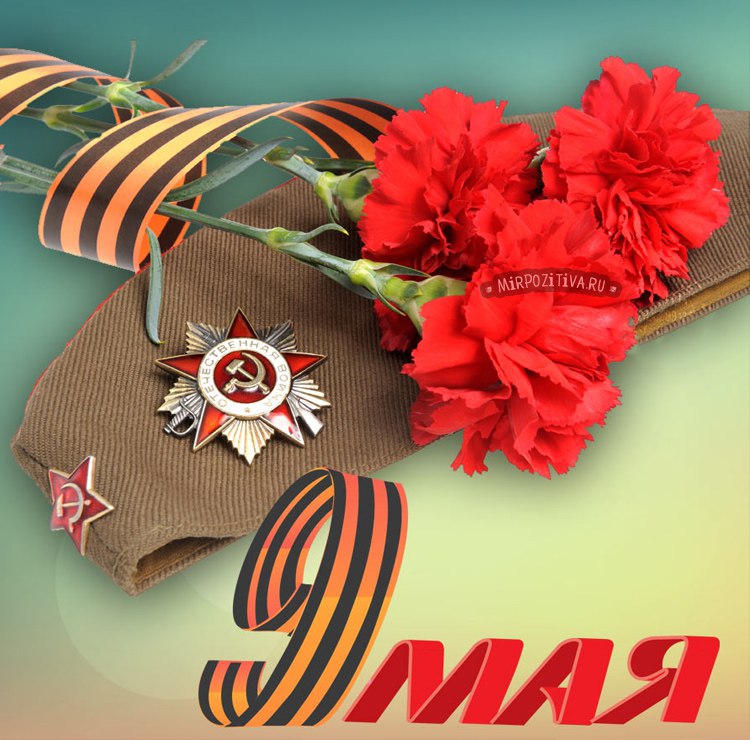 Эта песня овеяна дыханием последних дней войны… Она рисует в моем сознание картины  сражения  и радость возвращения к своим близким, жизнь солдат, рассказы о боевых подвигах. Тема Великой Отечественной войны по сей день  волнует души людей. С первого дня и до праздничного победного 
салюта вера 
и любовь
 близких  
помогали 
солдатам  
Преодолевать
 трудности,
 поднимали 
боевой дух, 
сплачивали их.
 Они  знали 
 за что они
 воюют.
 За свою мать,
 жену, детей, за Родину. Ожидание встречи с родными и любимыми приближало победу.
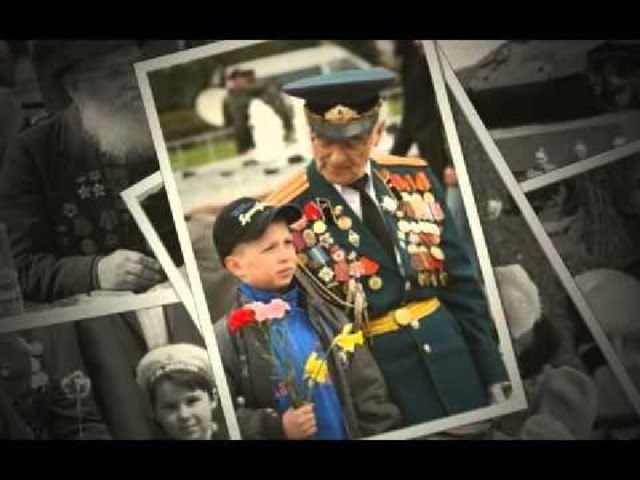 Прослушав песню «О той весне», я словно пережил чувства солдат, защищавших Родину, чувства их матерей и детей, ожидавших их возвращения, и то неописуемое состояние счастья, которое испытали все жители Советского Союза 9 мая 1945 года. У меня появилось  осознание того, что горе пережить легче, когда 
все вместе.
Ветеранов 
все меньше
 и меньше
 с каждым
 годом.
 Они уходят,
 оставляя 
отвоеванную землю на нас. И завещают беречь ее. Этот мир такой хрупкий и прекрасный!
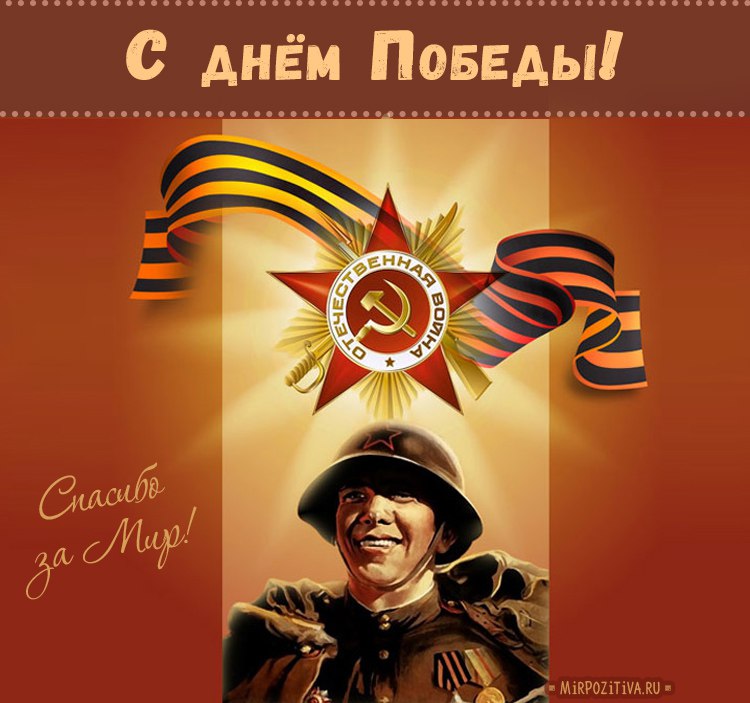